Практическое применение международных стандартов в контрольно-аудиторской деятельности Федерального казначейства
Начальник Управления внутреннего контроля (аудита) 
и оценки эффективности деятельности 
Федерального казначейства
СОЛОДОВ АЛЕКСЕЙ ВИКТОРОВИЧ
г. Прага, март 2016 года
Применение положений международных стандартов
Кодекс Этики  IIA (ИВА)
Международные профессиональные стандарты внутреннего аудита 1100 и 1200 (далее – Стандарты ИВА),
 ISSAI 30. Этический кодекс, 
Модель руководства по непрерывному профессиональному развитию и передовой практике в этой области (PEMPAL) (далее – Модель НПР)
ISSAI 1. Лимская декларация
Положение о внутреннем контроле и внутреннем аудите в Федеральном казначействе
Цель контроля, принцип независимости
Положение об УВК(А)иОЭД
Этические принципы, необходимость непрерывного профессионального развития
Правила профессиональной этики федеральных государственных гражданских служащих Федерального казначейства, осуществляющих контрольные и аудиторские мероприятия
Стандарты ИВА 2010, 2120
 ISSAI 9100. Рекомендации по стандартам внутреннего контроля в государственном секторе
Определение  внутреннего контроля, общие рекомендации к организации и проведению проверок, к оценке рисков и др.
Стандарты внутреннего контроля и внутреннего аудита, применяемые контрольно-аудиторскими подразделениями при осуществлении контрольной и аудиторской деятельности
Стандарты ИВА
Концептуальные основы управления рисками организаций (Комитет спонсорских организаций Комиссии Тредвея (COSO), США) 
дополнительная информация об управлении рисками организации
Определение риска, цели, задачи, компоненты системы управления рисками
Стандарт внутреннего контроля Федерального казначейства
ISSAI 9130. Рекомендации по стандартам внутреннего контроля в государственном секторе –
Стандарт  осуществления последующего оперативного внутреннего автоматизированного контроля в ТОФК
Концепция управления казначейскими рисками в Федеральном казначействе
Оценка рисков при планировании аудита (PEMPAL) (далее - Модель оценки рисков PEMPAL)
Классификаторы внутренних (операционных) рисков по направлениям деятельности ТОФК (перечни вопросов типовых программ проверки ТОФК)
Вопросы независимости и объективности внутреннего аудита, в том числе определение внутреннего аудита, критерии независимости
Стандарты ИВА 1100, ISSAI 9140. Независимость внутреннего аудита в государственном секторе
Порядок осуществления интегральной оценки деятельности  ТОФК по итогам контрольных и аудиторских мероприятий
+
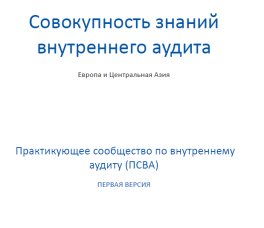 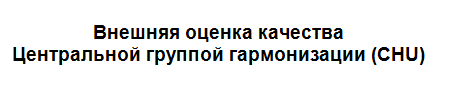 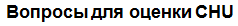 2
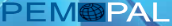 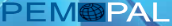 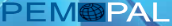 Применение положений Стандартов ИВА 1100 Независимость и объективность,
 ISSAI 9140. Независимость внутреннего аудита в государственном секторе
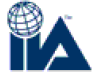 Стандарты ИВА 1100 и 1200
Положение о внутреннем контроле и внутреннем аудите в Федеральном казначействе
Внутренний аудит должен быть независимым, а внутренние аудиторы должны быть объективными при выполнении своих обязанностей. Внутренний аудит помогает организации в поддержании надежной системы внутреннего контроля, оценивая ее эффективность и результативность
Внутренний аудит - деятельность контрольно-аудиторских подразделений по представлению руководству независимой и объективной информации о состоянии деятельности по осуществлению возложенных  функций и полномочий, в том числе о надежности функционирования системы внутреннего контроля
Критерии независимости внутреннего аудита:
руководитель внутреннего аудита должен иметь прямой и свободный доступ к высшему исполнительному руководству и Совету…
Положение об Управлении внутреннего контроля (аудита) и оценки эффективности деятельности Федерального казначейства
Определние ИВА и ISSAI 9140. Независимость внутреннего аудита в государственном секторе
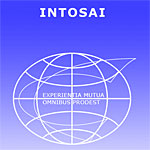 Непосредственное и исключительное подчинение руководителю Федерального казначейства
Курирование и контроль деятельности – заместитель руководителя Федерального казначейства
Внутренний аудит – независимая, объективная деятельность по предоставлению гарантий и консультационных услуг … созданная для повышения эффективности и результативности деятельности организации, помогает организации достичь поставленных целей
Критерии независимости внутреннего аудита:
подотчетность подразделения внутреннего аудита высшему руководству…
3
Применение положений
 Стандартов ИВА , ISSAI 30. Этический кодекс, Модели НПР
Правила профессиональной этики федеральных государственных гражданских служащих Федерального казначейства, осуществляющих контрольные и аудиторские мероприятия;
Стандарты внутреннего контроля и внутреннего аудита, применяемые контрольно-аудиторскими подразделениями при осуществлении контрольной и аудиторской деятельности
Этический кодекс
Стандарты ИВА
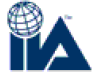 до 500 чел
профессионализм
профессиональное отношение 
к работе 
непрерывное  профессиональное развитие
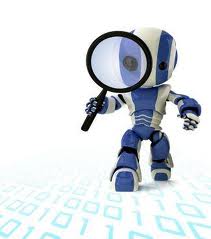 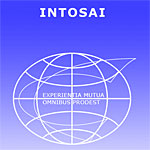 ISSAI 30. Этический кодекс
честность
конфиденциальность
независимость
компетентность и должная тщательность
законность
ответственность
честность
конфиденциальность
независимость
компетентность
Объективность и беспристрастность
Пул контролеров и аудиторов Федерального казначейства
Принцип компетентности и должной тщательности выражается в поддержании гражданским служащим профессиональных знаний и навыков на уровне, позволяющем обеспечивать предоставление уполномоченным лицам достоверной, объективной и точной информации о деятельности объекта проверки, а также в осуществлении контрольных и аудиторских мероприятий добросовестно и в соответствии с действующими в Федеральном казначействе стандартами в области контроля и аудита
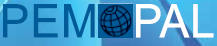 Модель НПР
Непрерывное профессиональное развитие – инструмент, при помощи которого внутренние аудиторы постоянно совершенствуют профессиональные навыки, с тем, чтобы предоставлять более качественные услуги своим клиентам и в то же время повышать уровень доверия к качеству и надежности своей работы
4
Стандарты внутреннего внутреннего аудита, применяемые контрольно-аудиторскими подразделениями при осуществлении контрольной и аудиторской деятельности
планирование (годовой план внутреннего контроля и внутреннего аудита, график проведения проверок)
ПЛАНИРОВАНИЕ И ПОДГОТОВКА
подготовка (формирование аудиторской группы, распределение обязанностей, документальное оформление)
ОСУЩЕСТВЛЕНИЕ
проведение (организация, требования, контроль качества)
ОФОРМЛЕНИЕ РЕЗУЛЬТАТОВ
документирование результатов, наличие доказательств, оформление отчетности
сведения о нарушениях (недостатках), рекомендации, сроки для принятия мер
РАССМОТРЕНИЕ РЕЗУЛЬТАТОВ
контроль устранения нарушений (недостатков)
ПОДГОТОВКА ОТЧЕТНОСТИ
подготовка и свод отчетности
подготовка и представление аналитических материалов по результатам контрольной (аудиторской) деятельности
Стандарты ИВА 2000, 2100, 2200, 2300, 2400, 2500

 ISSAI 9100
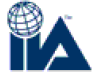 Комплексный подход к проведению 
внутреннего контроля, внутреннего аудита
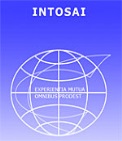 5
Стандарт осуществления последующего оперативного внутреннего автоматизированного контроля в территориальных органах Федерального казначейства
ЦЕЛЬ: установление общих правил, требований и процедур организации и осуществления контрольно-аудиторскими подразделениями ТОФК последующего оперативного внутреннего автоматизированного контроля
ЗАДАЧА 1: организация оперативного внутреннего контроля в отношении наиболее рискоемких операций и действий (в том числе по формированию документов), осуществляемых в структурных подразделениях ТОФК
ЗАДАЧА 2: оценка эффективности внутреннего контроля, осуществляемого в структурных подразделениях ТОФК в соответствии с требованиями Стандарта внутреннего контроля Федерального казначейства, утвержденного приказом Федерального казначейства
ЗАДАЧА 3: обеспечение оперативного информирования руководства ТОФК о выявленных нарушениях (недостатках) в деятельности ТОФК в целях своевременного принятия управленческих решений
ЗАДАЧА 4: обеспечение оперативной реализации мероприятий, направленных на минимизацию или устранение в дальнейшей деятельности последствий нарушений (недостатков), выявленных в деятельности ТОФК
ЗАДАЧА 5: минимизация казначейских рисков в деятельности ТОФК и связанных с ними вероятных неблагоприятных последствий
ЗАДАЧА 6: обеспечение получения оперативной информации об эффективности принятых управленческих решений и реализованных мерах по предотвращению в дальнейшей деятельности выявленных нарушений (недостатков)
6
[Speaker Notes: Титул]
PEMPAL помогает
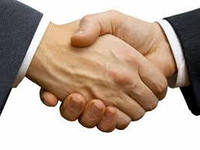 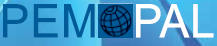 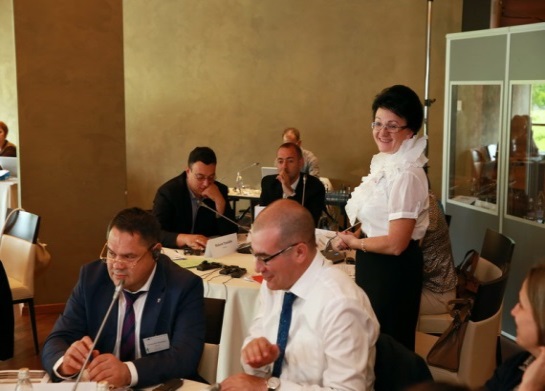 Встреча со специалистами и экспертами из стран-участниц сообщества по внутреннему аудиту PEMPAL, налаживание непосредственного контакта и установление доброжелательных отношений с коллегами
Обмен знаниями и опытом в области внутреннего аудита, обсуждение тенденций развития данной области
Доступ к базе знаний по внутреннему аудиту PEMPAL
Применение положений документов, разработанных PEMPAL по внутреннему аудиту, в подготовке документов по внутреннему контролю и внутреннему аудиту Казначейства России
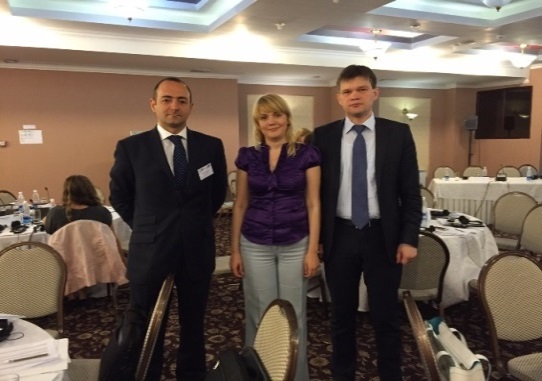 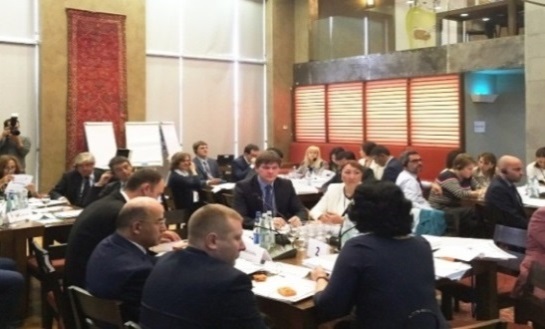 7
Совместный опыт – выгода для всех
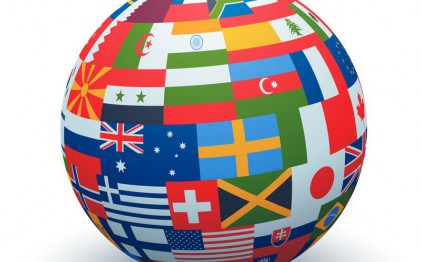 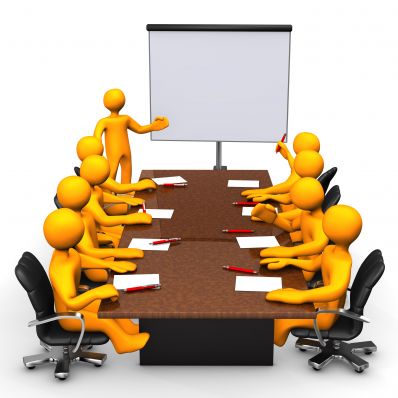 СПАСИБО ЗА ВНИМАНИЕ!
8